Nursing Facility Occupancy Survey Data2022
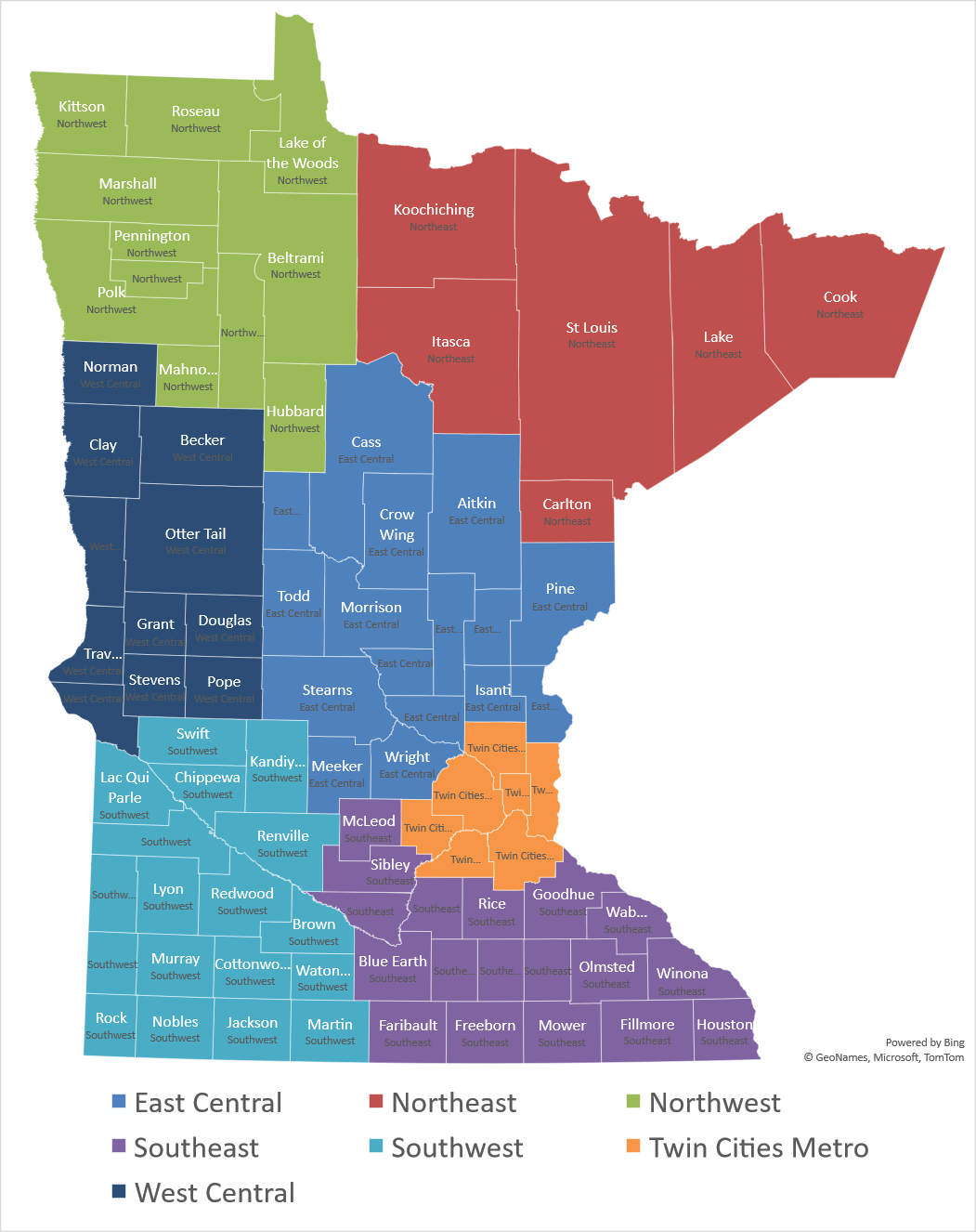 193 Survey Responses for Full Year
Nursing Home Occupancy Remains Low in 2022 Due to Workforce Crisis- Still Almost 10% Below Pre-Pandemic Levels
Source: Combined Association Occupancy Surveys
Occupancy for Minnesota’s Nursing Homes – Twin Cities MetroConsistently a Little Above State Avg for last two years
Source: Combined Association Occupancy Surveys
Occupancy for Minnesota’s Nursing Homes – NortheastAfter Performing Relatively Strongly Dropped below State avg in Second Half of 2022
Source: Combined Association Occupancy Surveys
Occupancy for Minnesota’s Nursing Homes – NorthwestStrongest Region in 2022 but Small Sample (9 Facilities)
Source: Combined Association Occupancy Surveys
Occupancy for Minnesota’s Nursing Homes – East CentralShowing Some Improvement in Second Half of 2022, but was Second Lowest Occupancy Region for the Year
Source: Combined Association Occupancy Surveys
Occupancy for Minnesota’s Nursing Homes – West CentralAbove State Average for most of 2022
Source: Combined Association Occupancy Surveys
Occupancy for Minnesota’s Nursing Homes – SoutheastRegion most Harmed by Labor Shortage- Lowest Occupancy Region in 2022 by more than Four Percentage Points
Source: Combined Association Occupancy Surveys
Occupancy for Minnesota’s Nursing Homes – SouthwestAbove State Average for all of the Last Two Years
Source: Combined Association Occupancy Surveys
Limiting Census Due to Staffing in 2022More than 70% of Facilities Reported Needing to Limit Admissions all Year, Slight Improvement in 4th qtr Driven by Metro Area
Source: Combined Association Occupancy Surveys